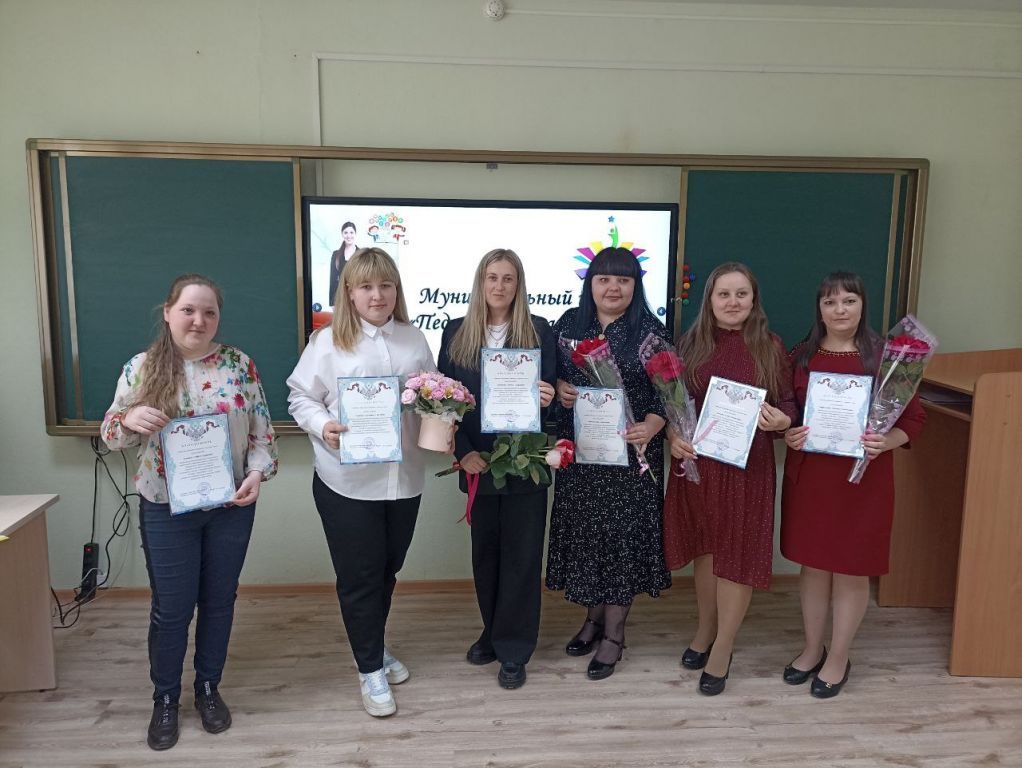 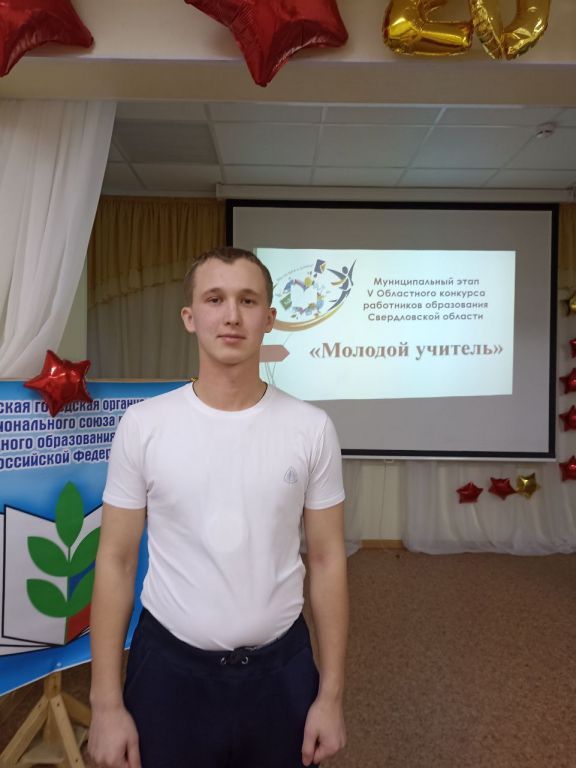 Завершающее мероприятие 
муниципального проекта 
«Педагог завтрашнего дня».
Молодой педагог 
Тельнова Екатерина Сергеевна, 
 учитель математики.
Победитель муниципального этапа 
Конкурса «Молодой учитель – 2022» 
Рожин Константин Вячеславович,
Учитель физической культуры.
Конкурс «Учитель-педагог-наставник».
Муниципальное мероприятие. Квест для работающей молодежи. Первое место в Невьянском городском округе.